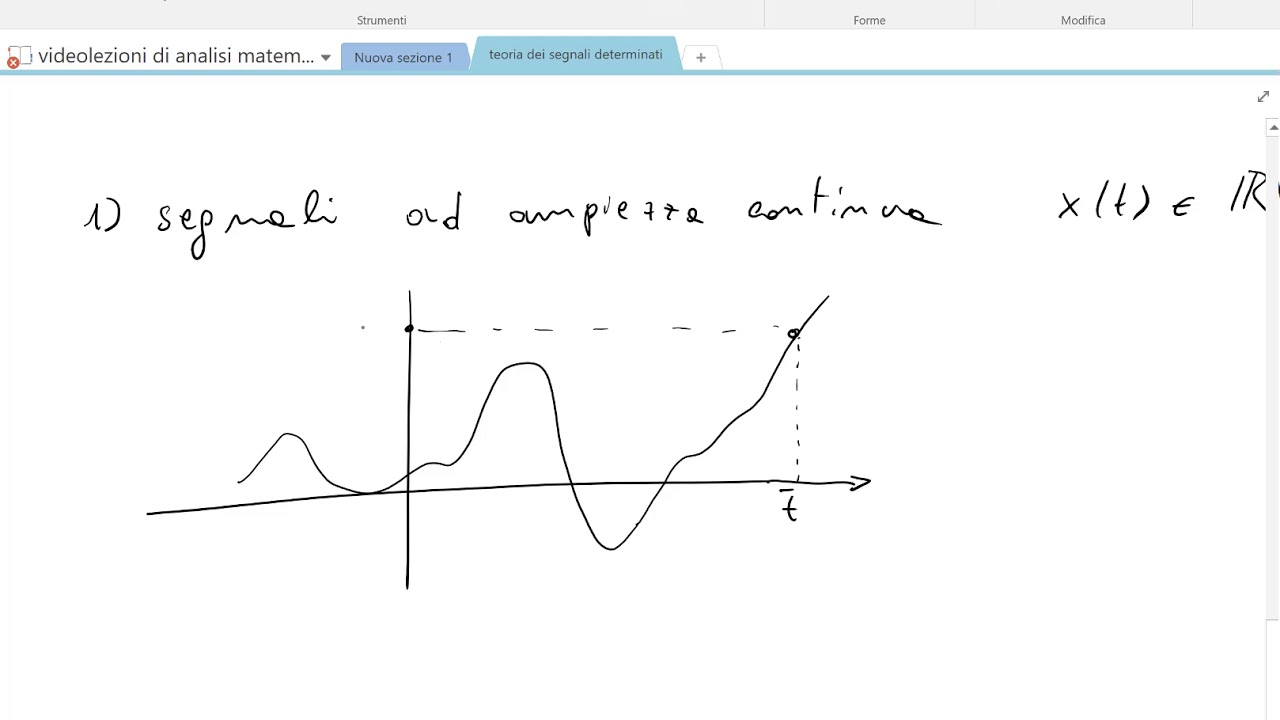 Teoria dei Segnali
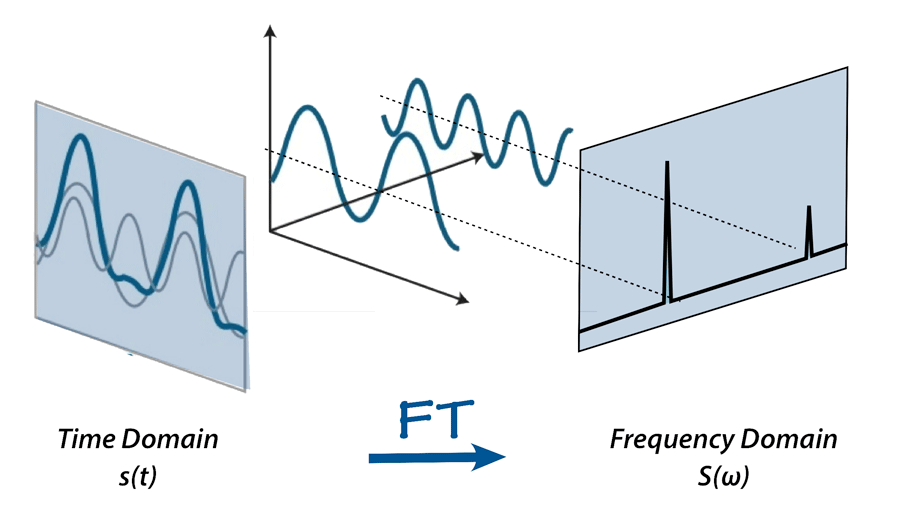 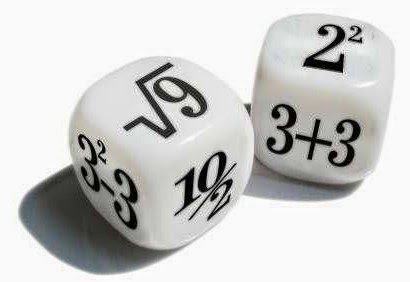 Corso di Laurea: 
Scienze Nautiche Aeronautiche e Meteo-Oceanografiche
Anno Accademico: 2022/2023
Crediti: 9 CFU
Docente: Giampaolo Ferraioli
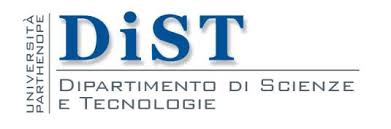 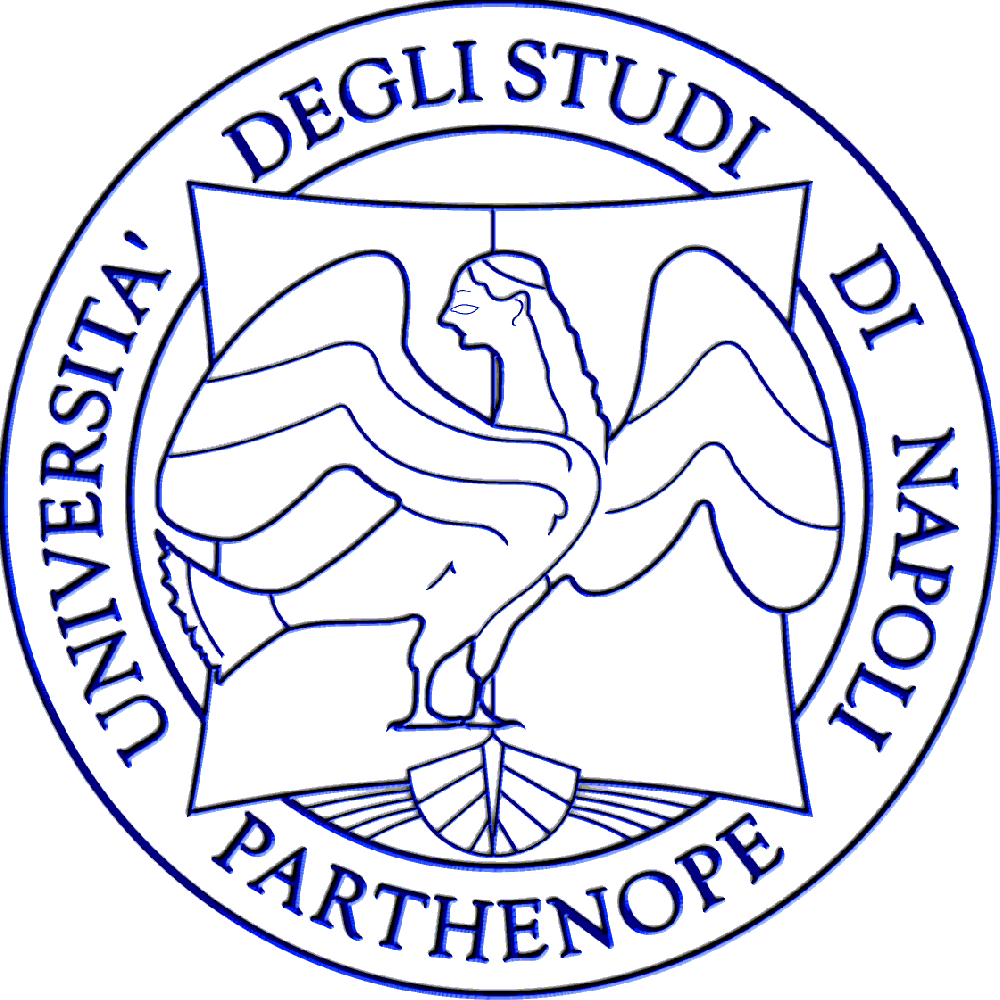 Sommario
Media, Energia e Potenza
Media, Energia e Potenza
Media - Segnale TD




Energia- Segnale TD




Potenza- Segnale TD
Media, Energia e Potenza
Esempi di Calcolo di Media, Energia e Potenza:
Finestre Rettangolare
Costante
Gradino Unitario
Finestra Rettangolare Periodica